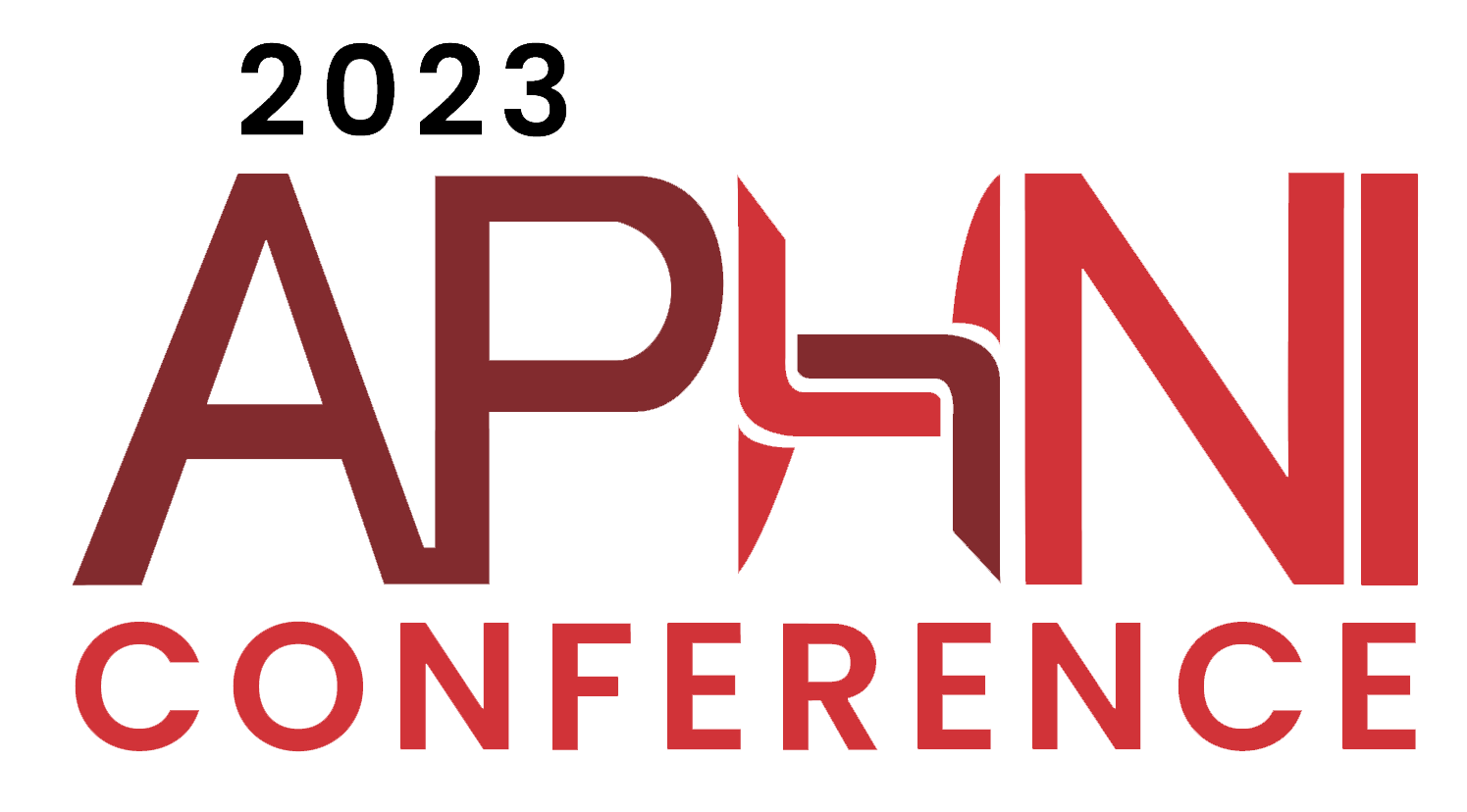 UNIVERSITAS ALMA ATA
“TITLE OF ARTICLE”
MEMBER & AFILIATION:
….
…..
……
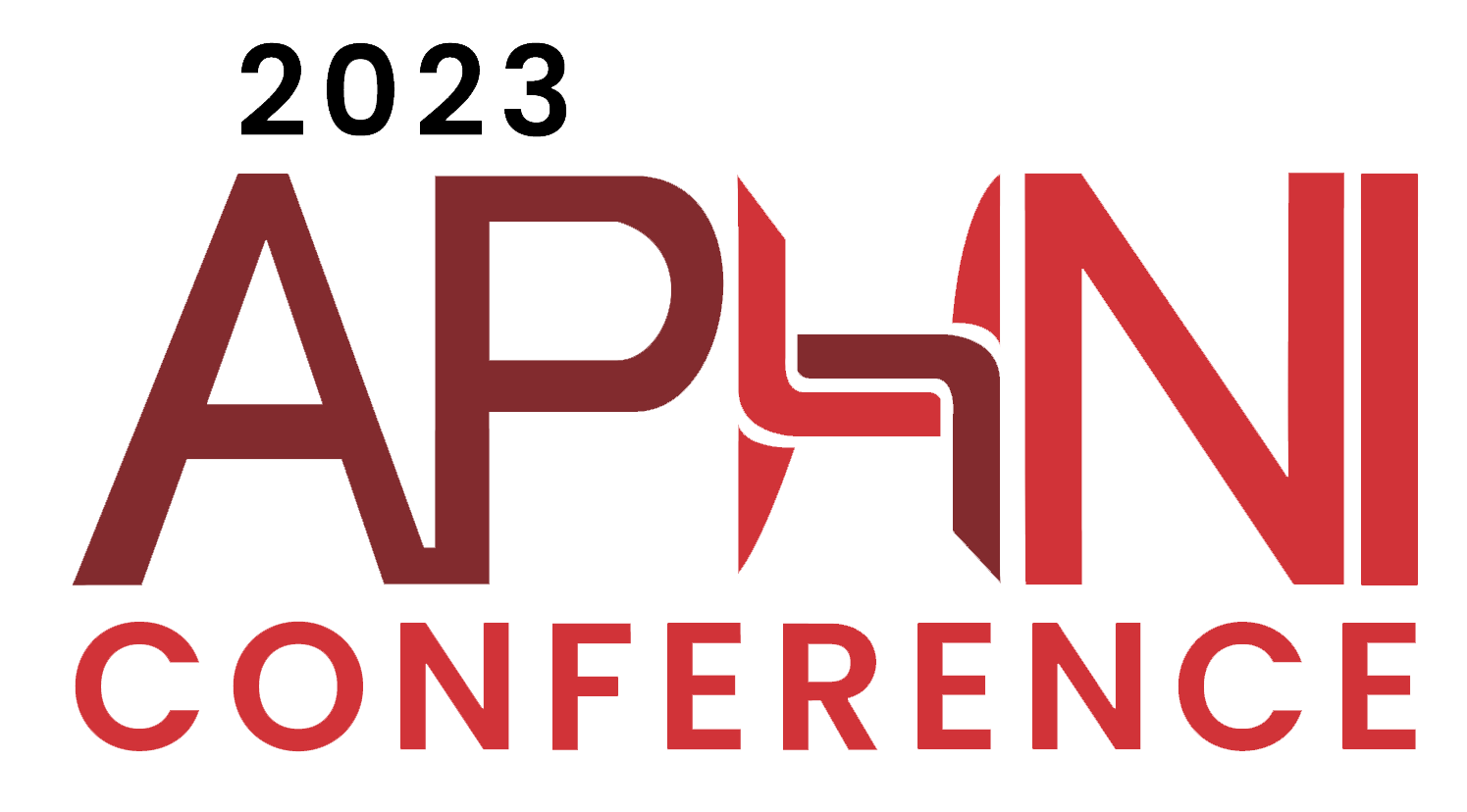 UNIVERSITAS ALMA ATA
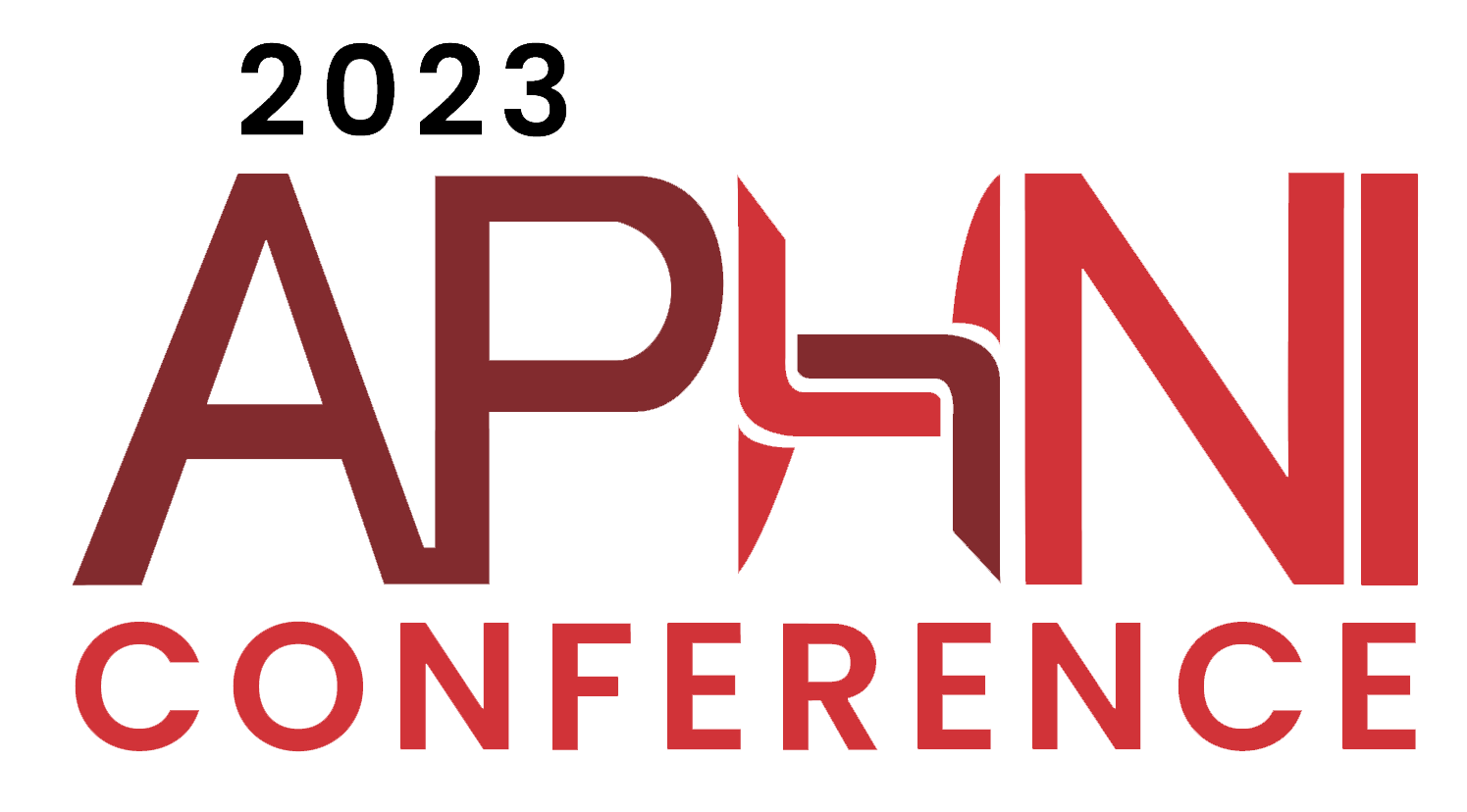 UNIVERSITAS ALMA ATA
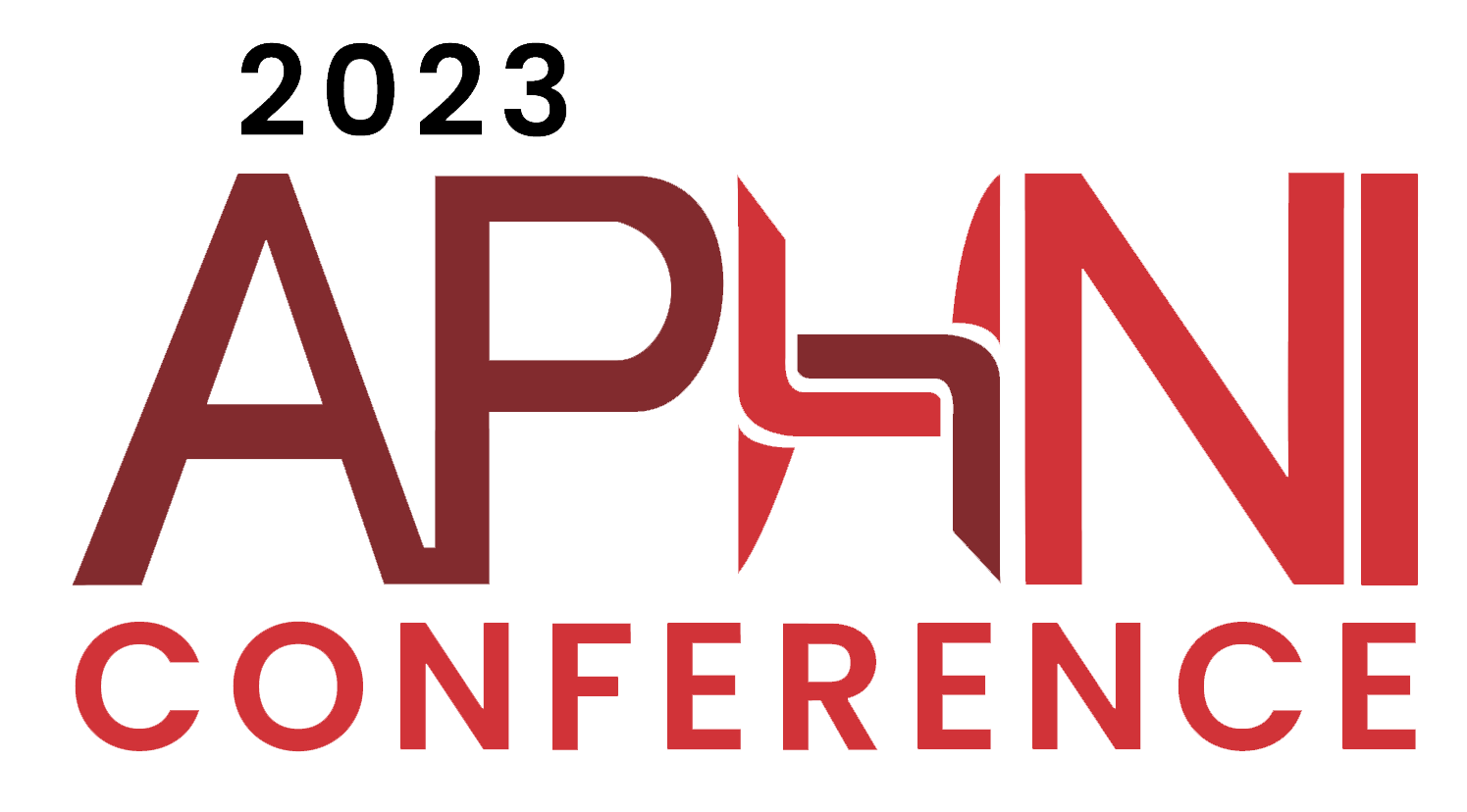 UNIVERSITAS ALMA ATA